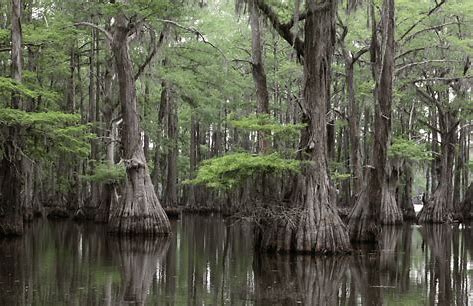 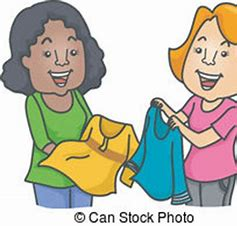 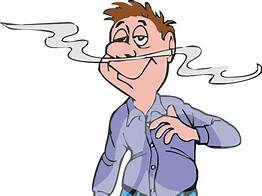 swap        waft         swamp
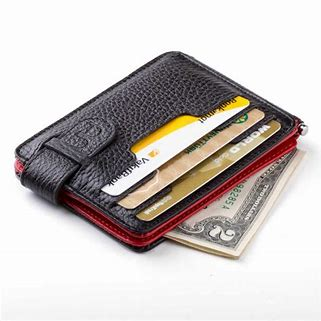 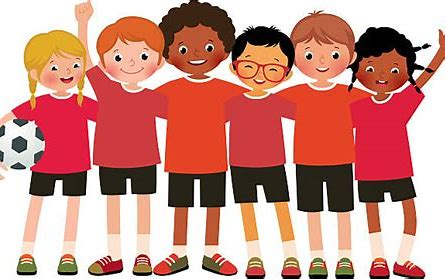 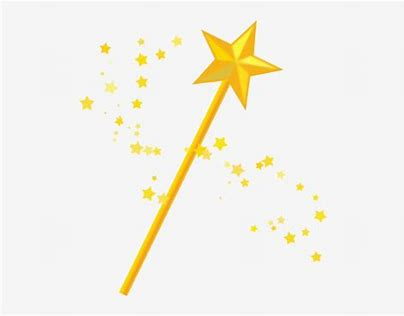 wand        wallet       squad
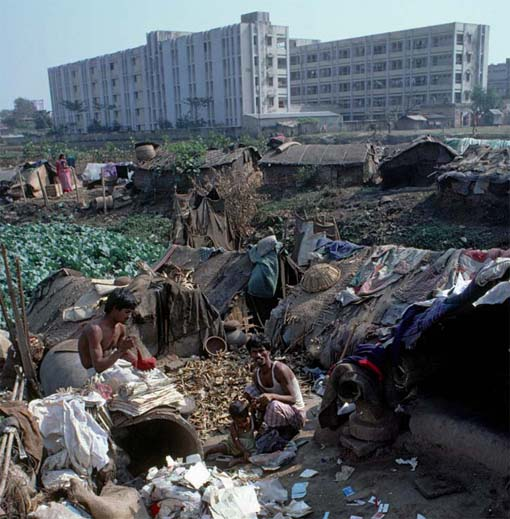 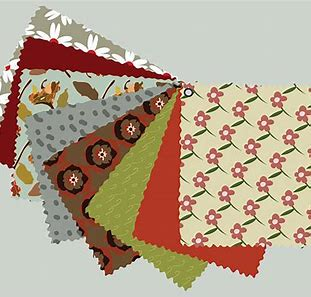 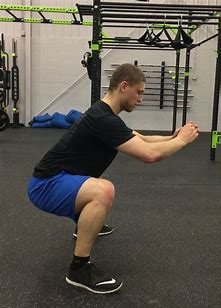 swatch      squat       squalid
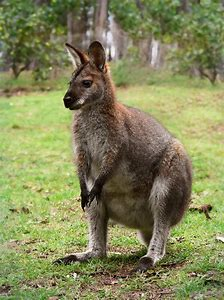 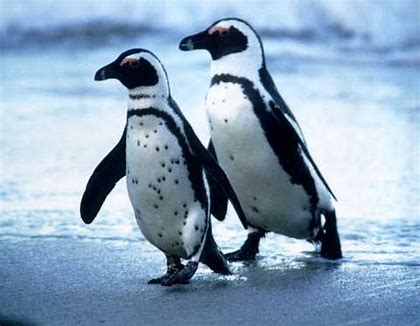 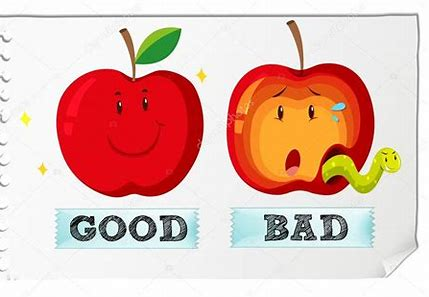 quality     wallaby      waddle
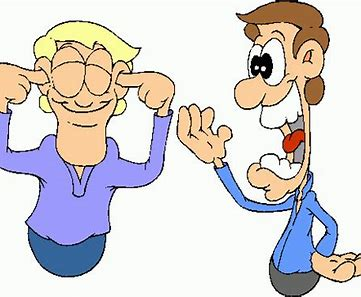 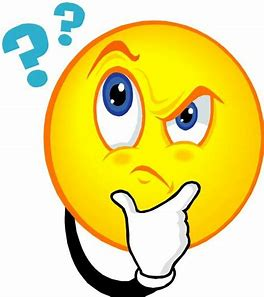 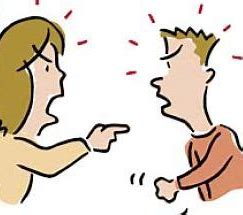 squabble    twaddle   quandary
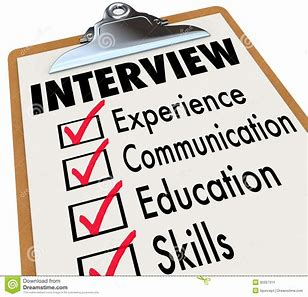 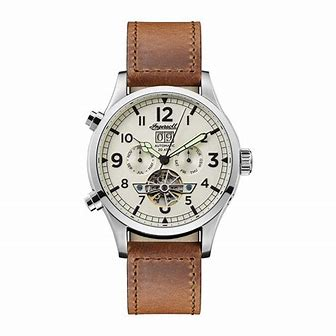 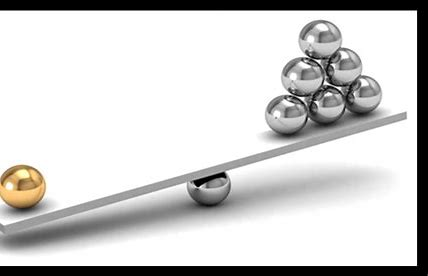 wristwatch  quantity  qualification